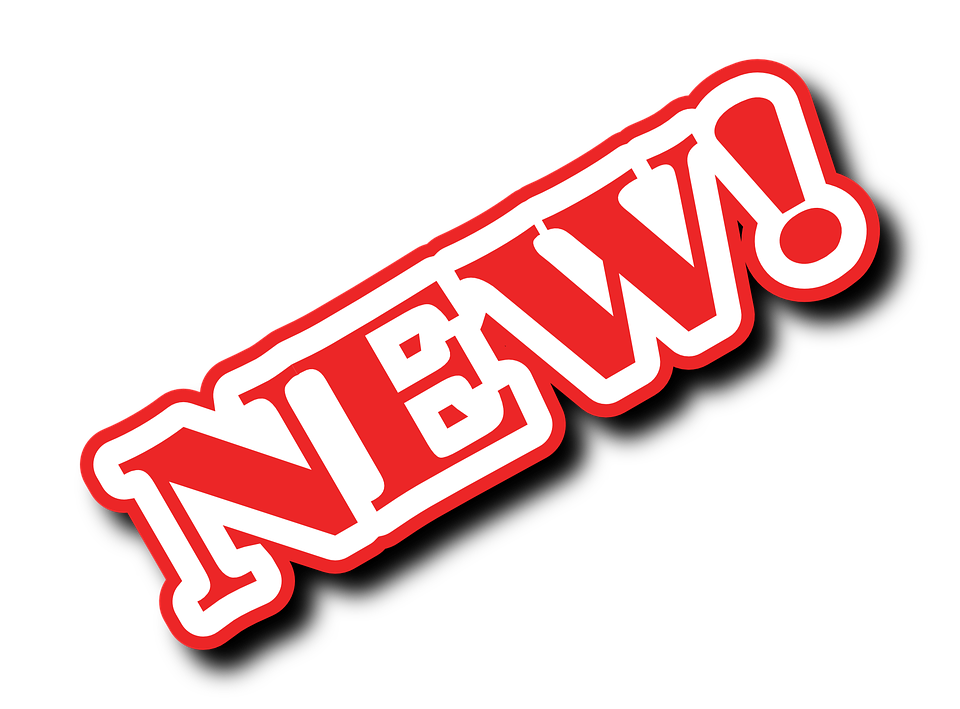 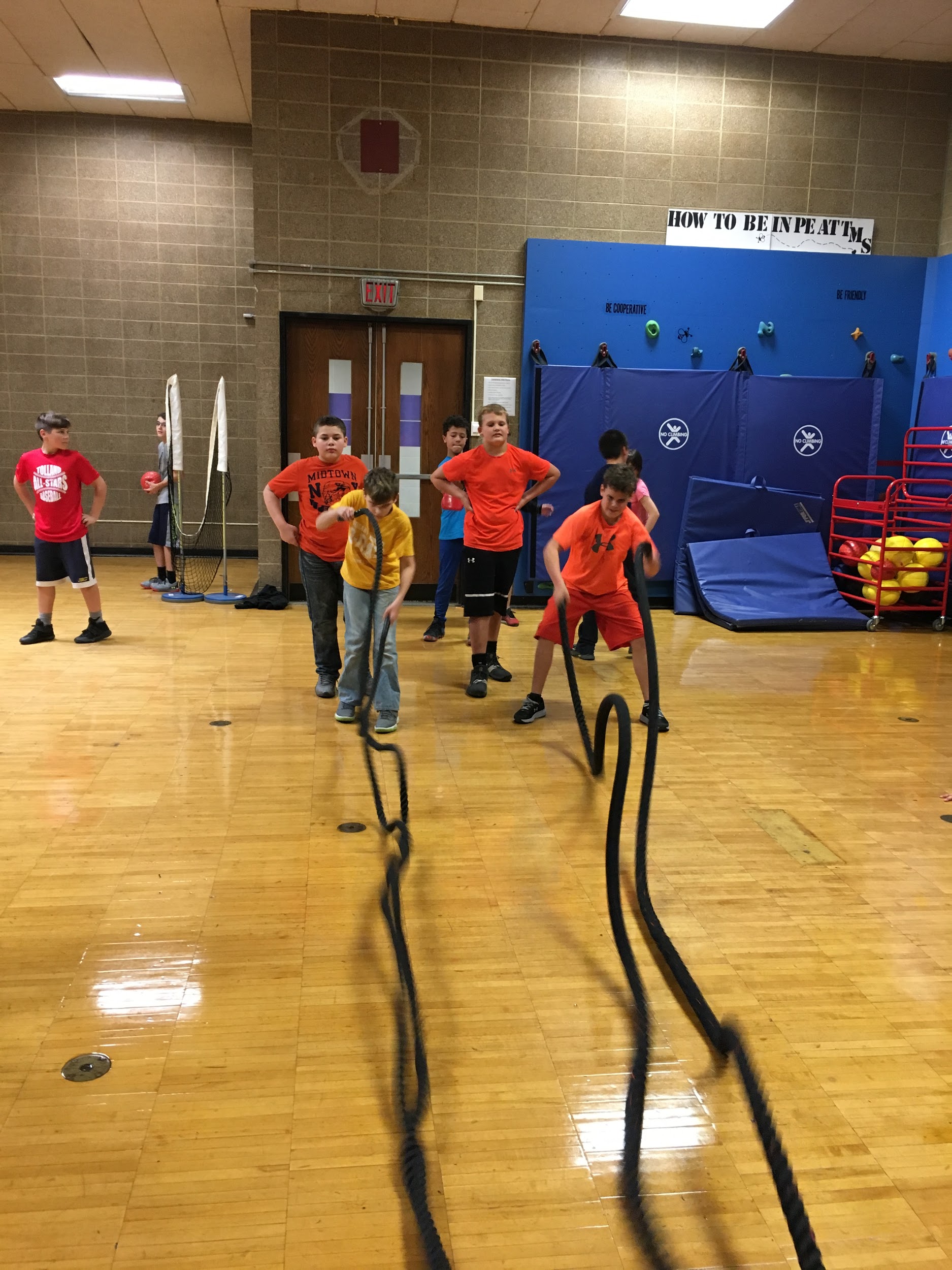 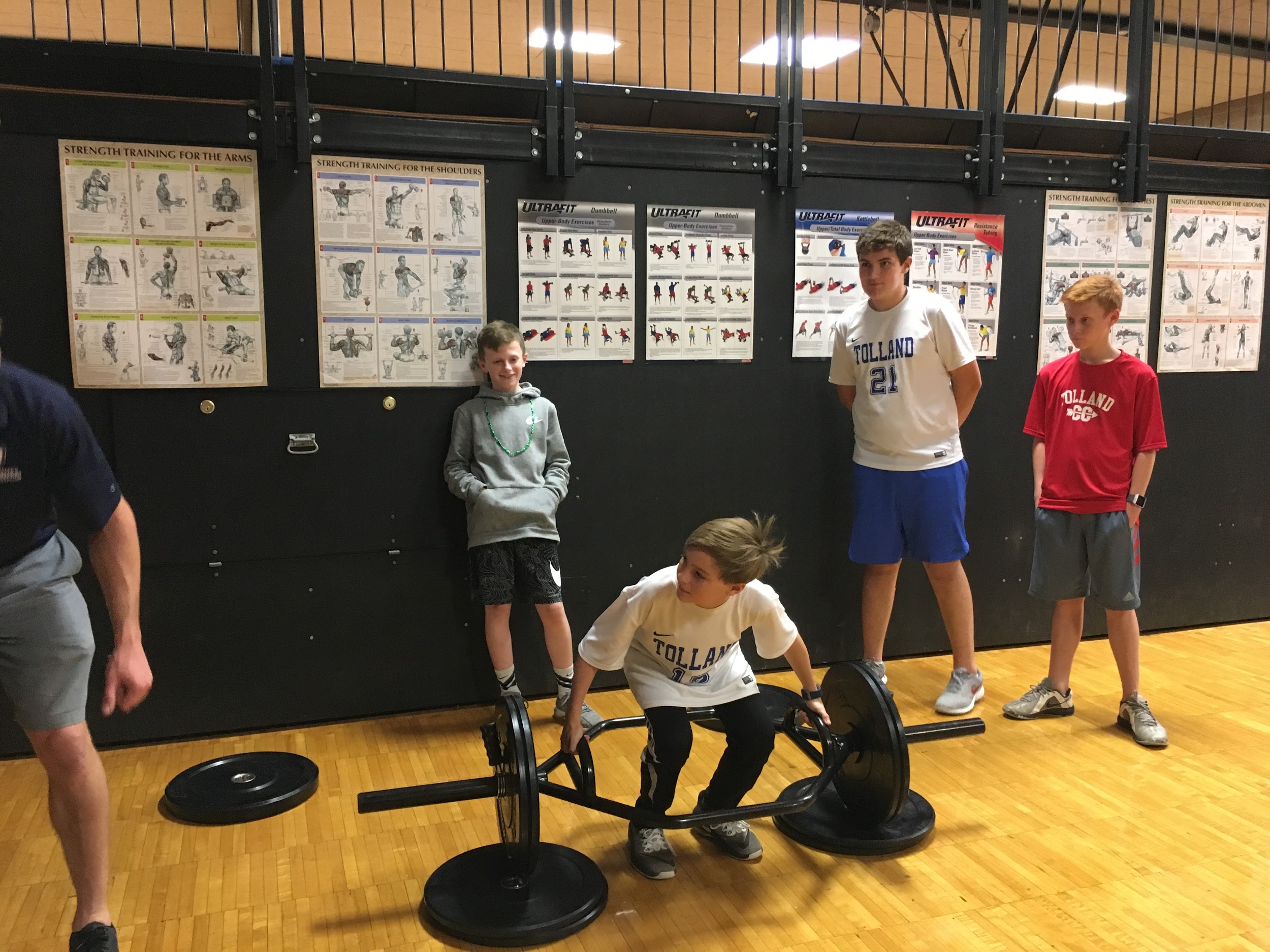 TMS
Performance Training Lab
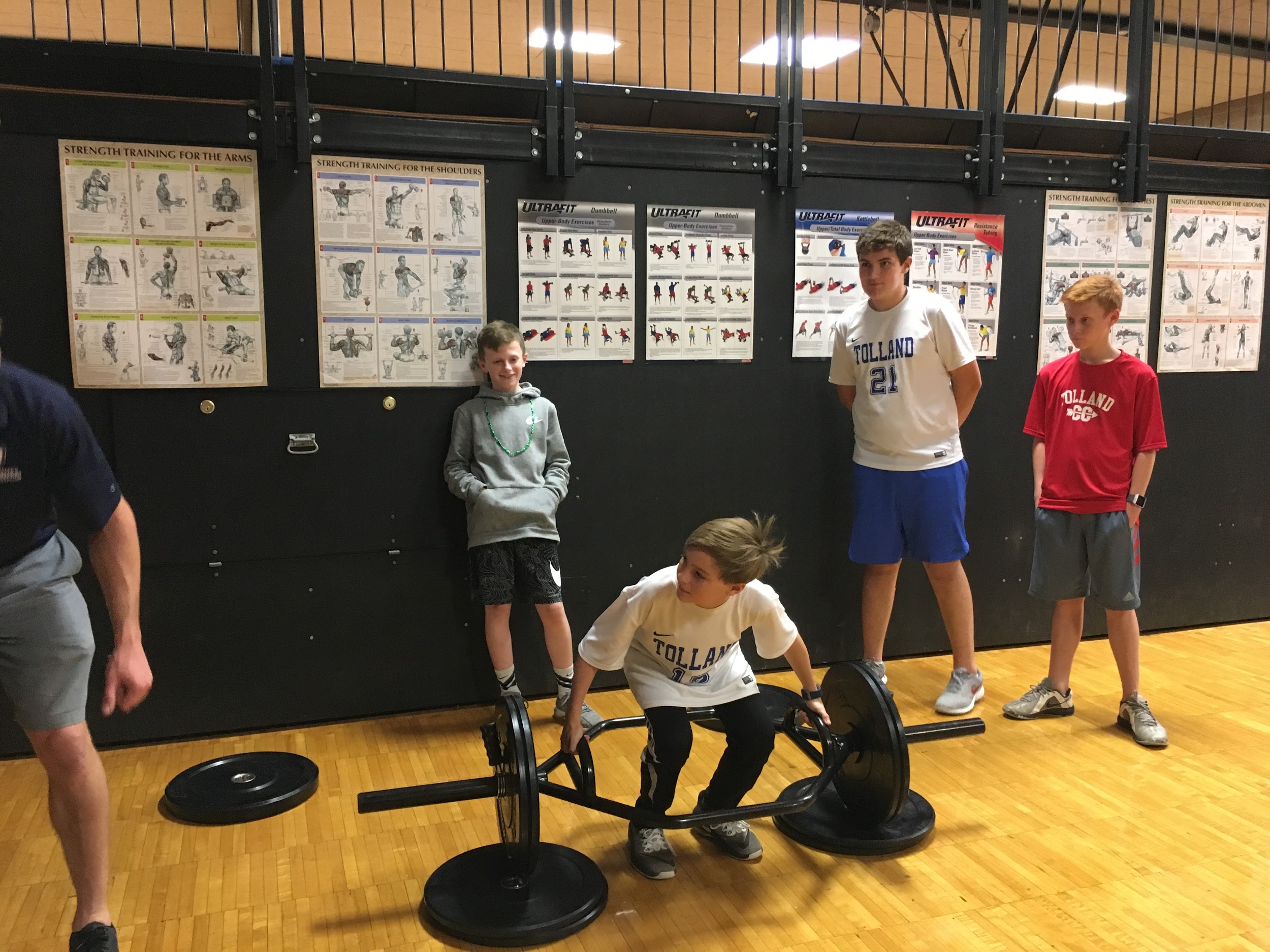 Who? 
For the serious and motivated athletes at TMS 
What?
Athletes will train for strength, speed, power, and/or agility. They will keep track of their data after several assessments. The data will drive the programming.
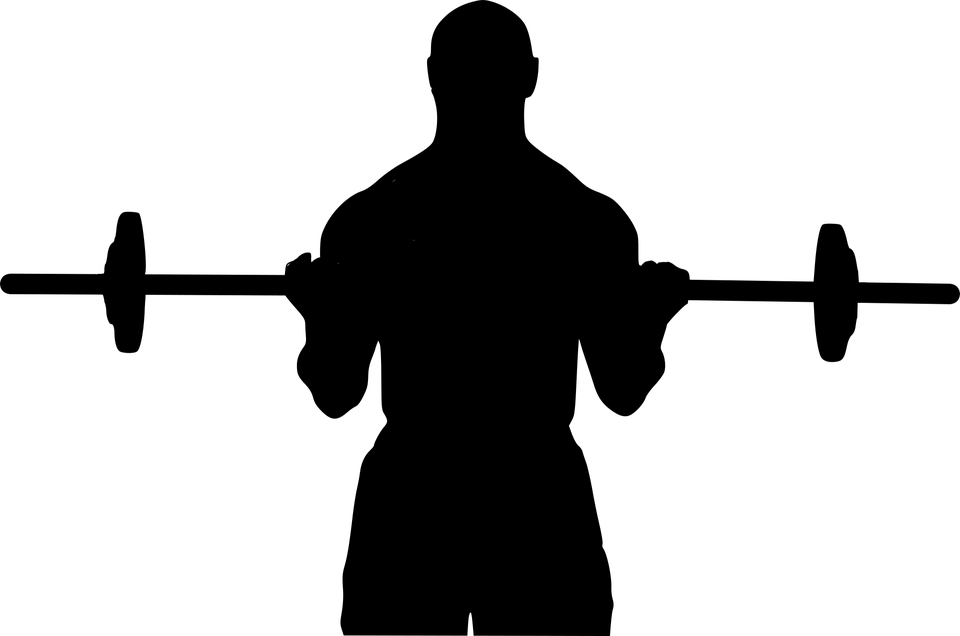 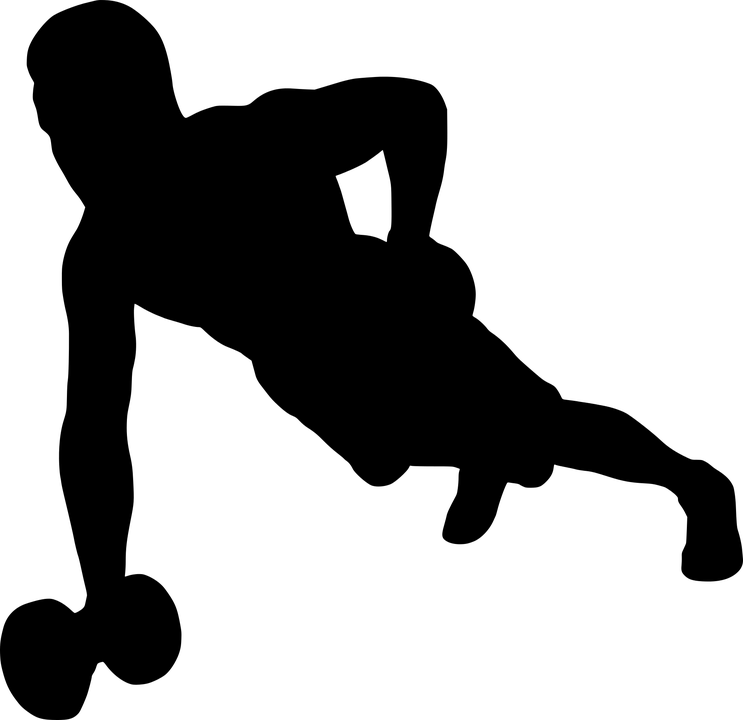 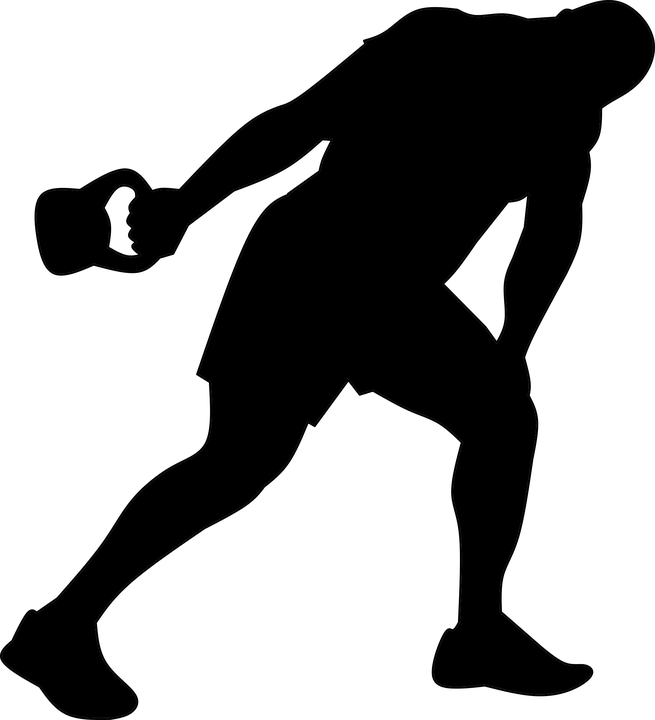 Athletes who want to to take their sports performance to the next level and soar above the rest.
Why?
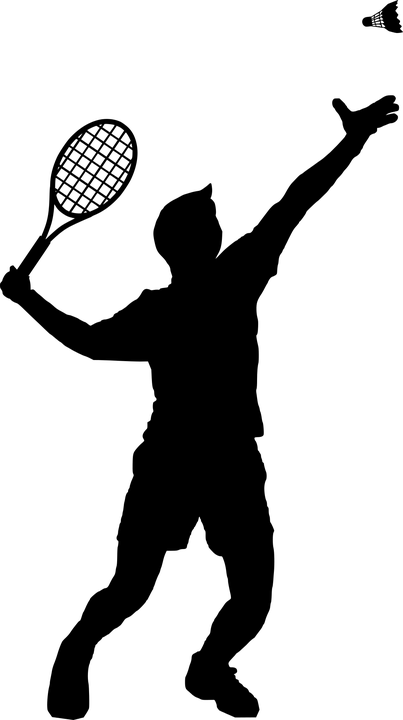 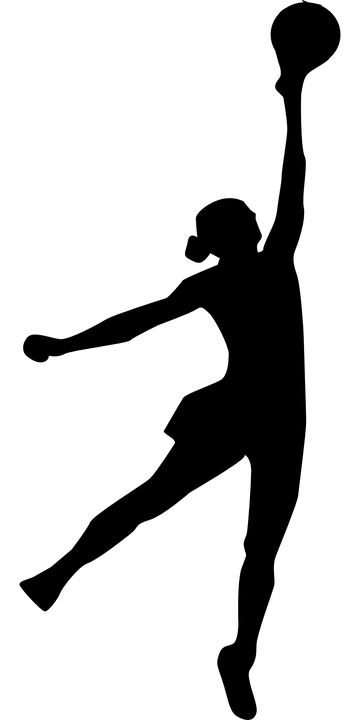 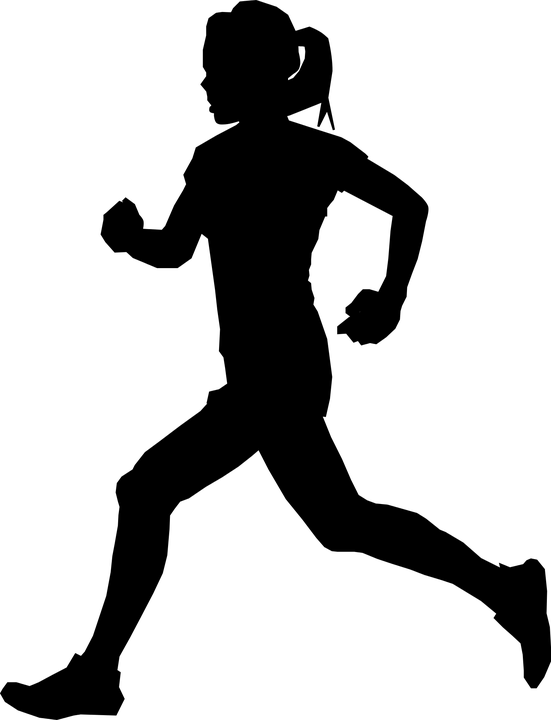 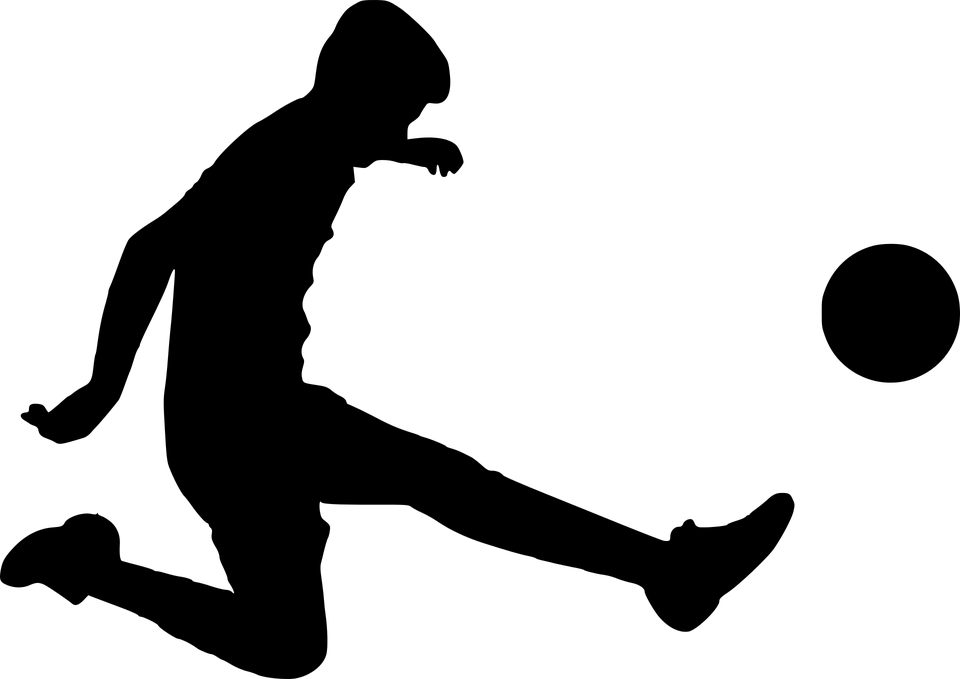 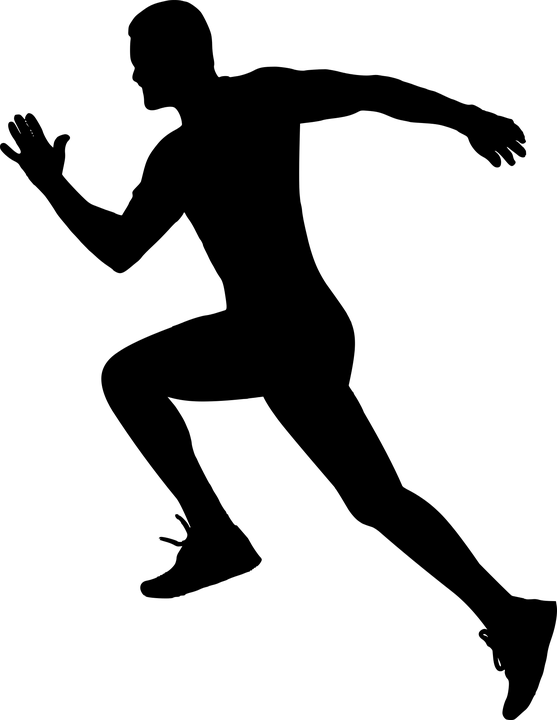 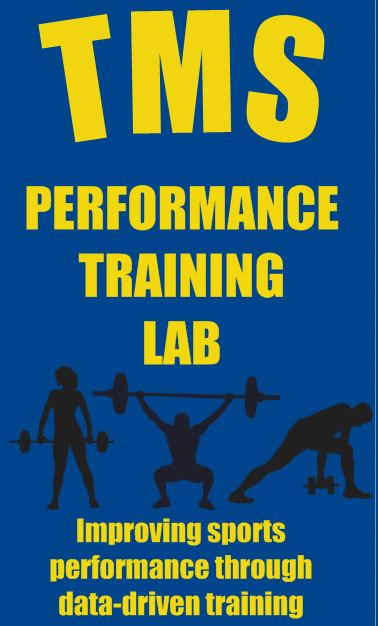 Where?
Training Lab is located in the mini gym
When? 
During Xblock on Wednesdays from 1:30 p.m. to 2:30 p.m. and some PE 2 classes.
[Speaker Notes: Athletes must commit to the 8 week cycle in order to see the most results.]
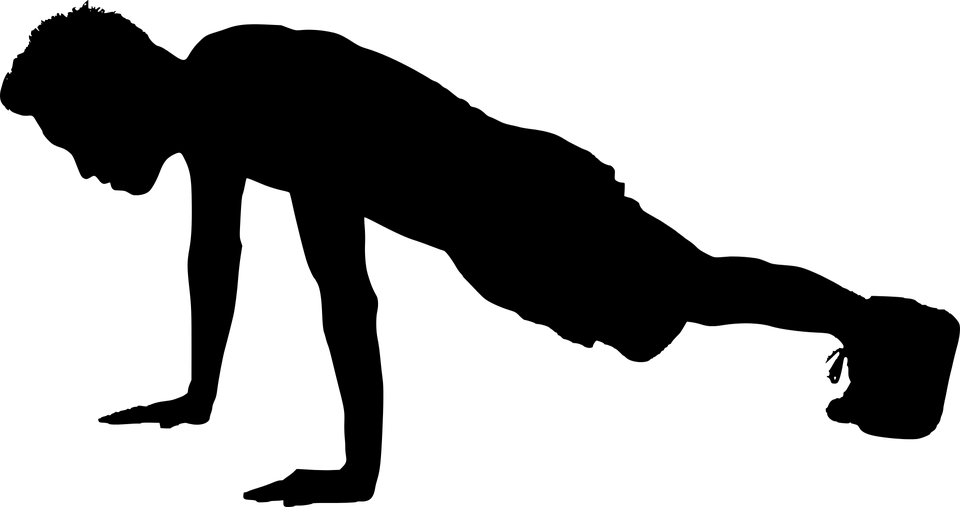 How?
Sign up by applying on Monday morning in homeroom for the first 8 week cycle. Only 20 spots are available for the first session.
How?
[Speaker Notes: You will be notified by email by  Wednesday, Nov. 28 if you have been selected to be a part of the first 8 week session.]
Possible Physical Assessments
Special Shout Out to CT Sport and Fitness
Thank you for collaborating with the TMS PE Dept.
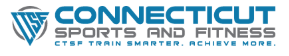